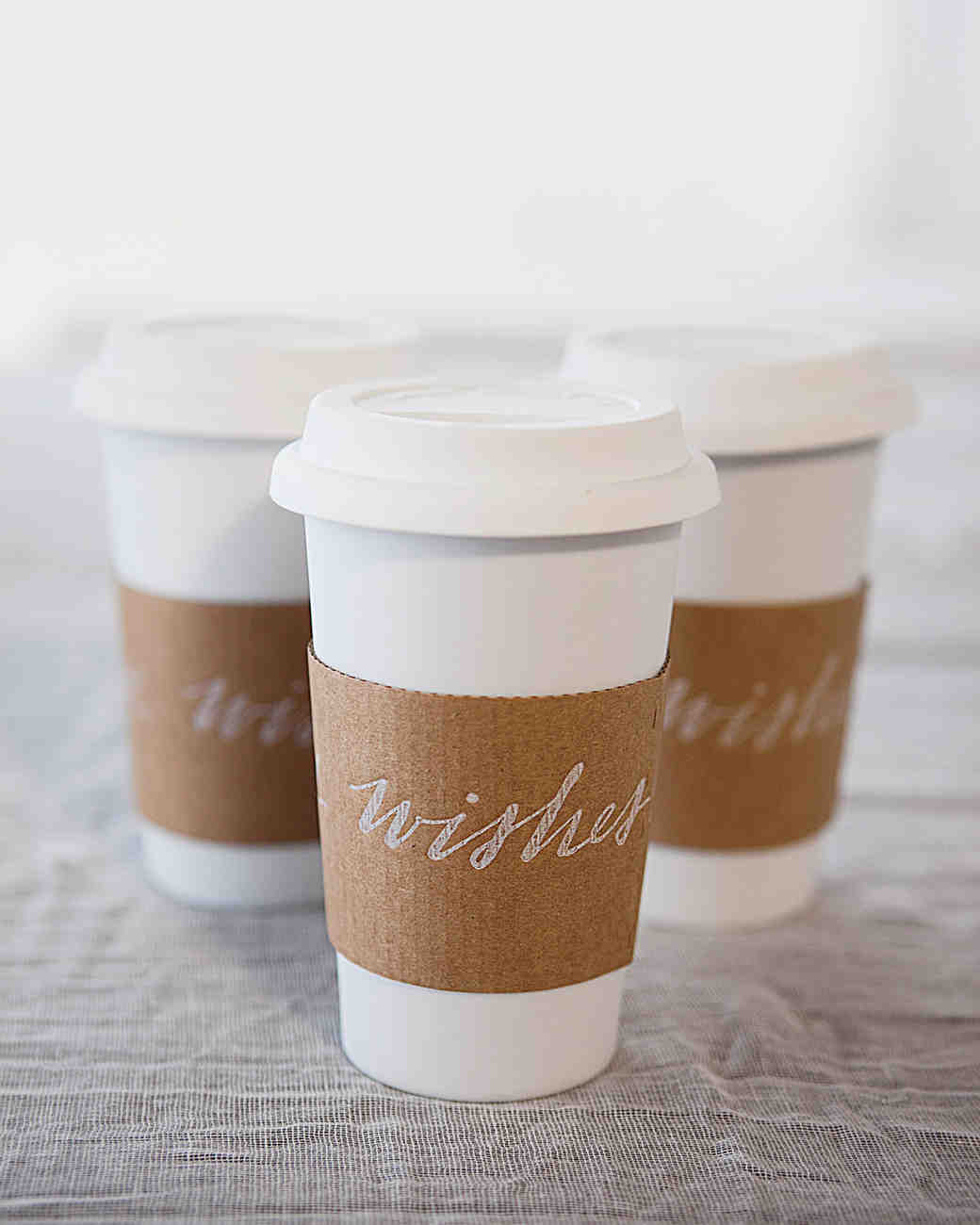 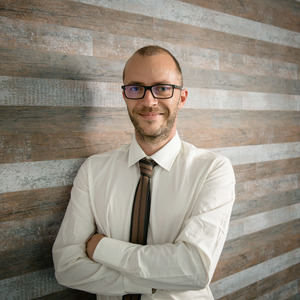 Minkó
Mihály
STARSCHEMA
BI
Csoportvezető
Oktató
Evangelista
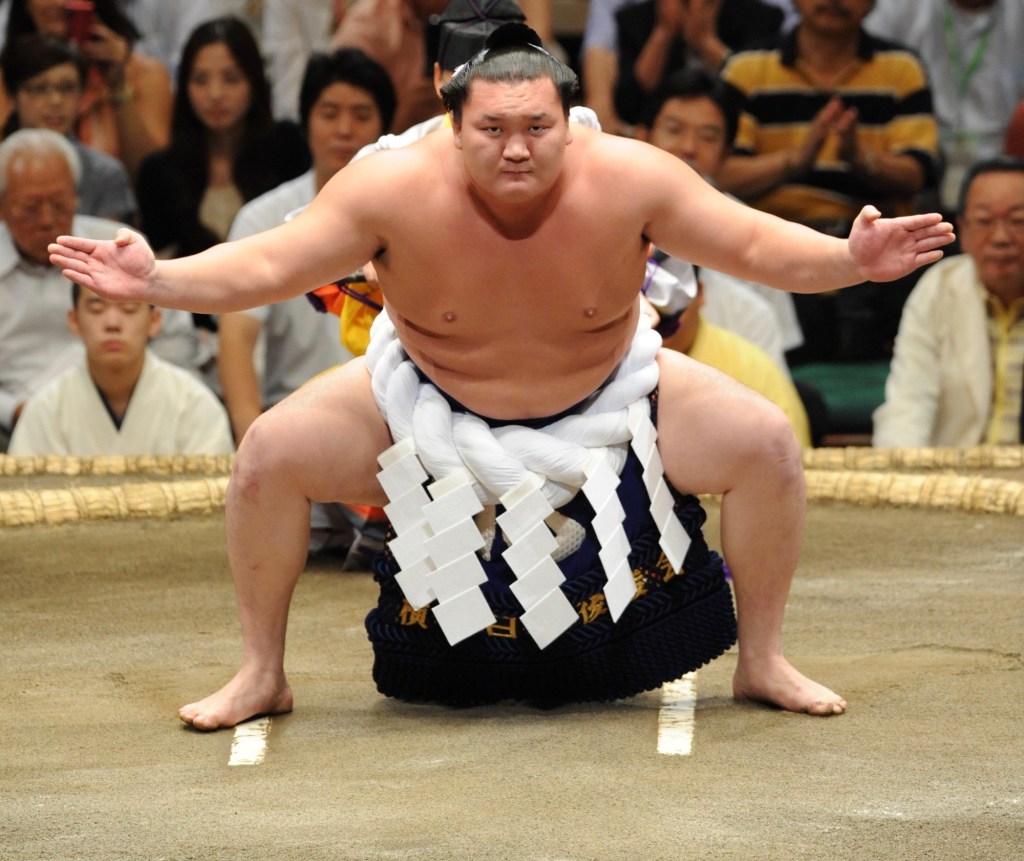 Tradícionális BI
NAGY
Nagyon nagy
Nem tudod megkerülni
Rádesik az fáj
[Speaker Notes: Forrásrendszerek
ETL
Szervezeti problémák]
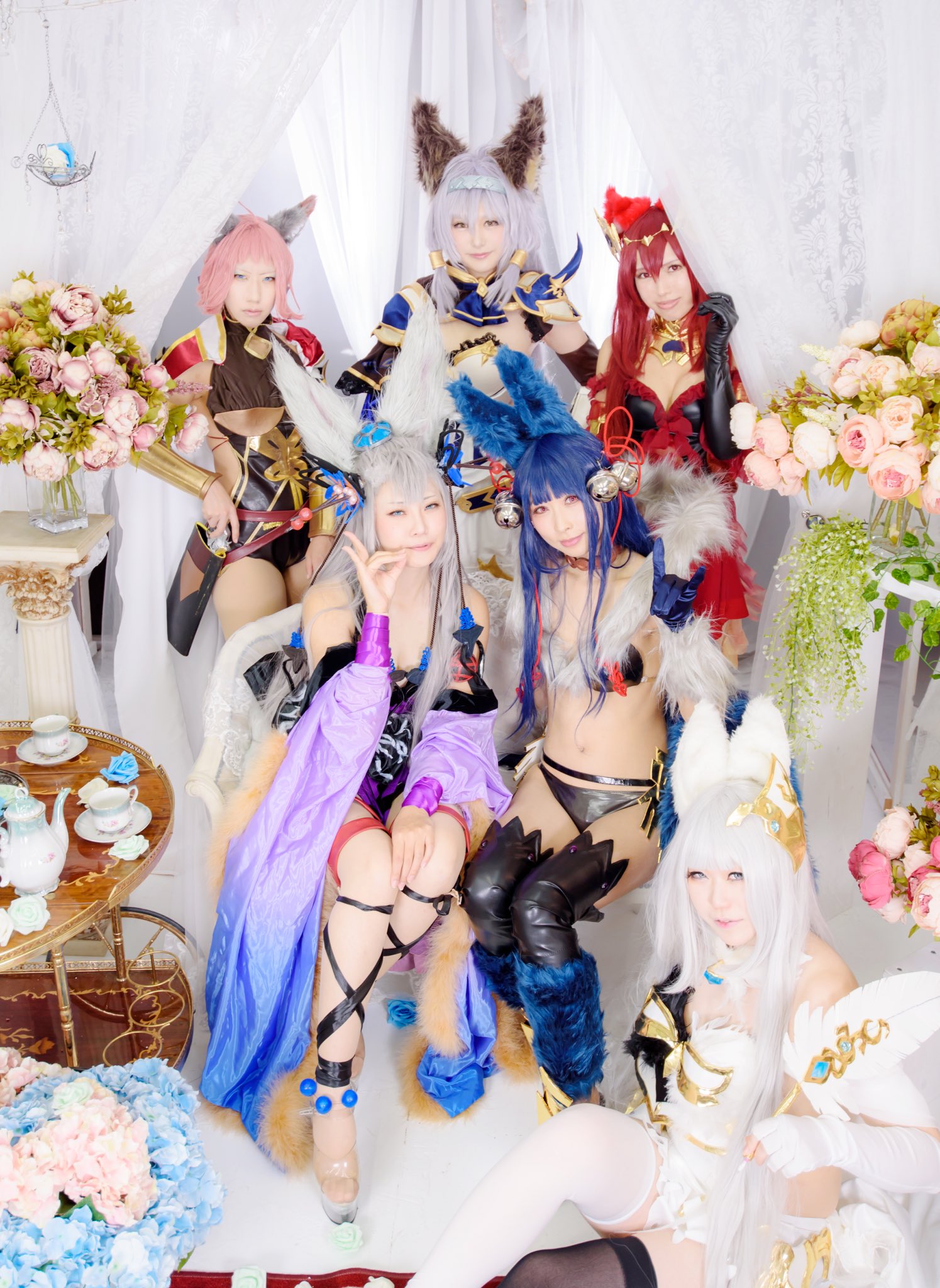 Mobil BI
SZEXI
Sok, kicsi
Nem akarod megkerülni
Rádesik az nem fáj
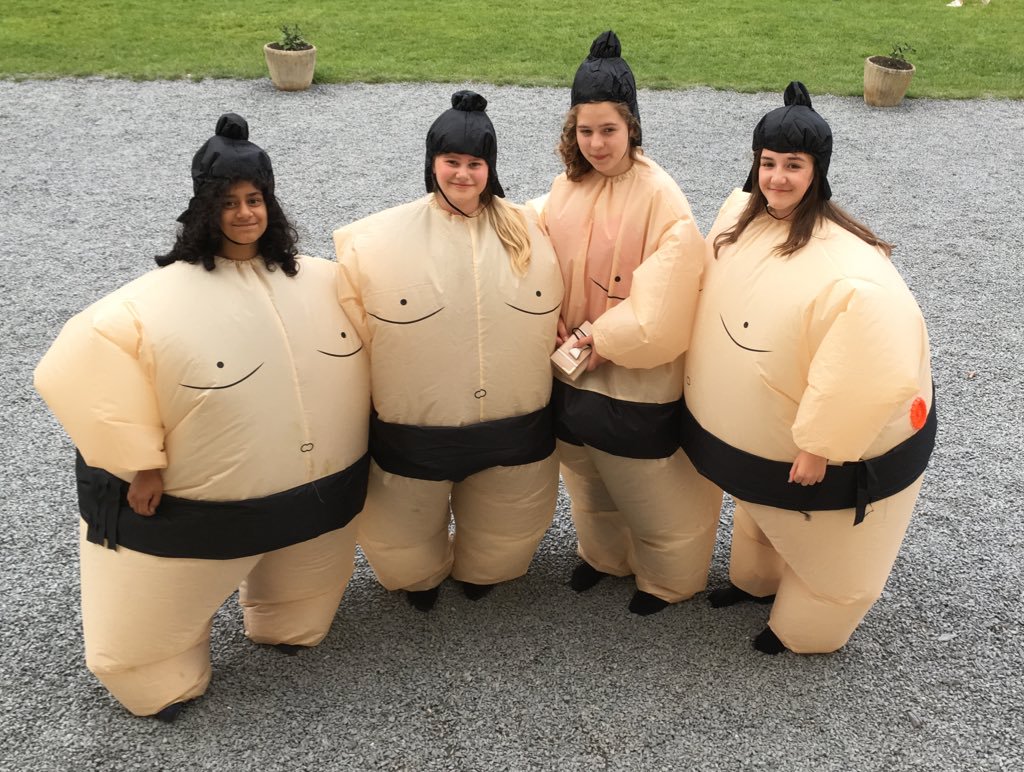 A valóságban...
[Speaker Notes: API-ok sokfélesége
Nem vállalatstandard adat
Biztonsági problémák]
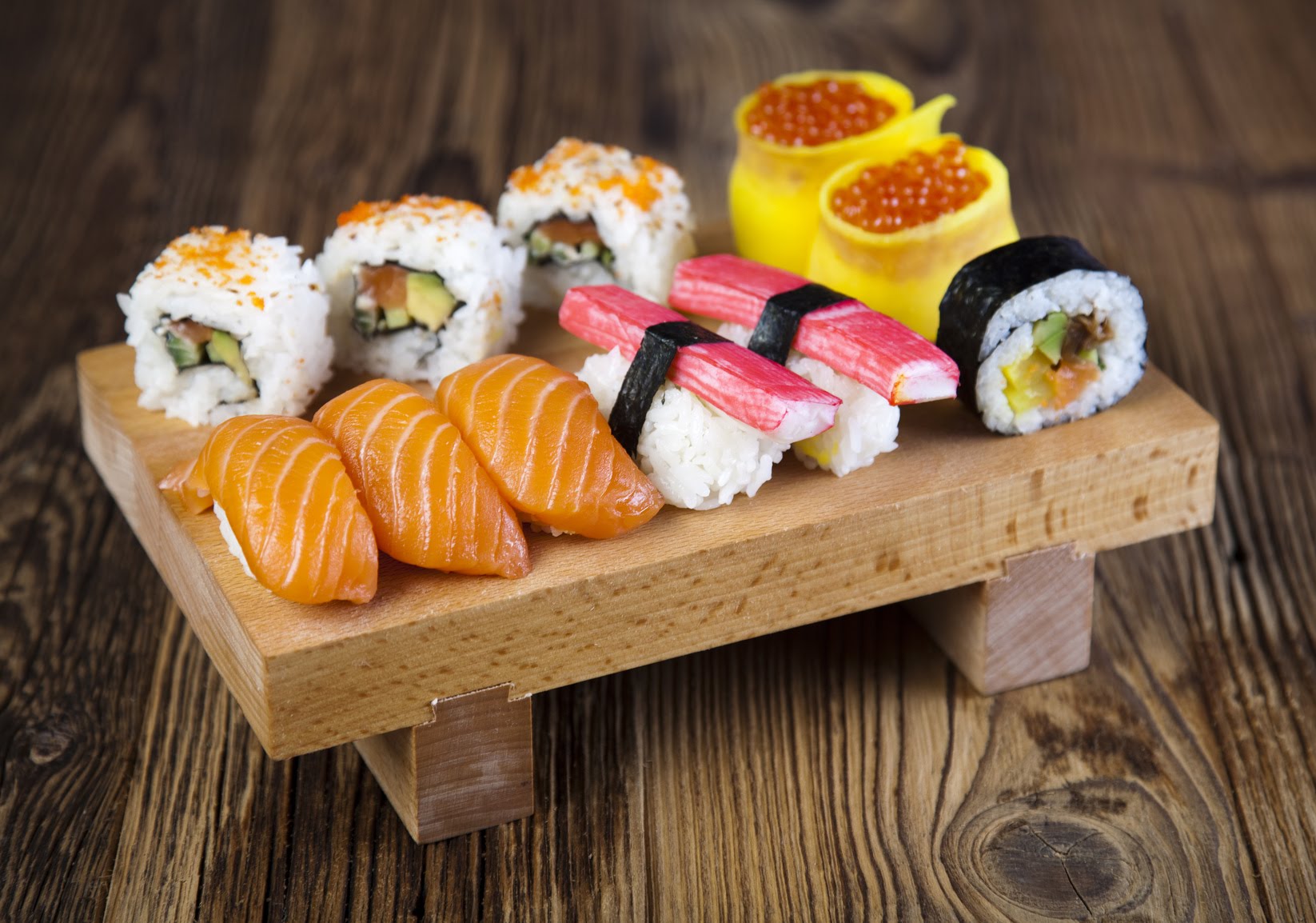 Nézőpont kérdése
AUDIENCE ORIENTED
DESIGN
Stratégiai
Analitikus
Operatív
[Speaker Notes: Audience oriented design (part of Human-Centered Design)
Meghatározott management rétegnek meghatározott menü.]
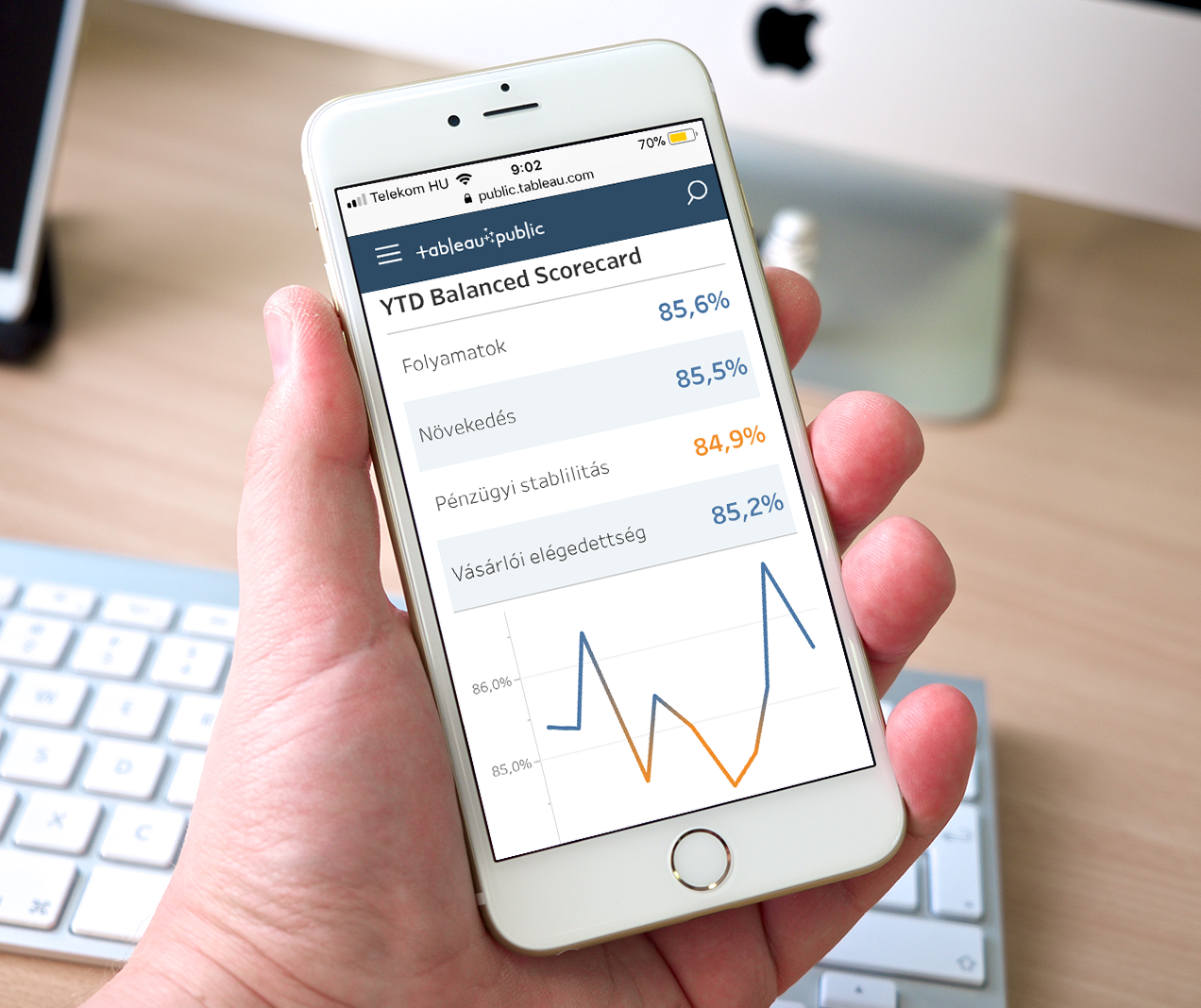 Stratégiai szint
FELSŐVEZETŐK
Vállalati stratégia
Ritkán frissülő adat
Jövőre irányul
[Speaker Notes: Stratégiai dashboard:
A vállalati stratégia implementálásának hatékonyságát hivatott mérni
Pénzügy (rendben vannak-e a vállalat pénzügyei, pénzügyi mutatószámok)
Vásárlók (a vállalat megítélése a célközönségben, új/visszatérő, kosár átlagos mérete)
Belső üzleti folyamatok (logisztika, hr, beszerzés)
Tanulás és növekedés (új piacok felkutatása, belépés új piacra, alkalmazottak oktatása / képzése)
Adattárház/Adatpiac
Jól meghatározott adatkör
Hosszú idősorra aggregált adat
Összefoglaló jellegű, magasan aggregált mutatószámok]
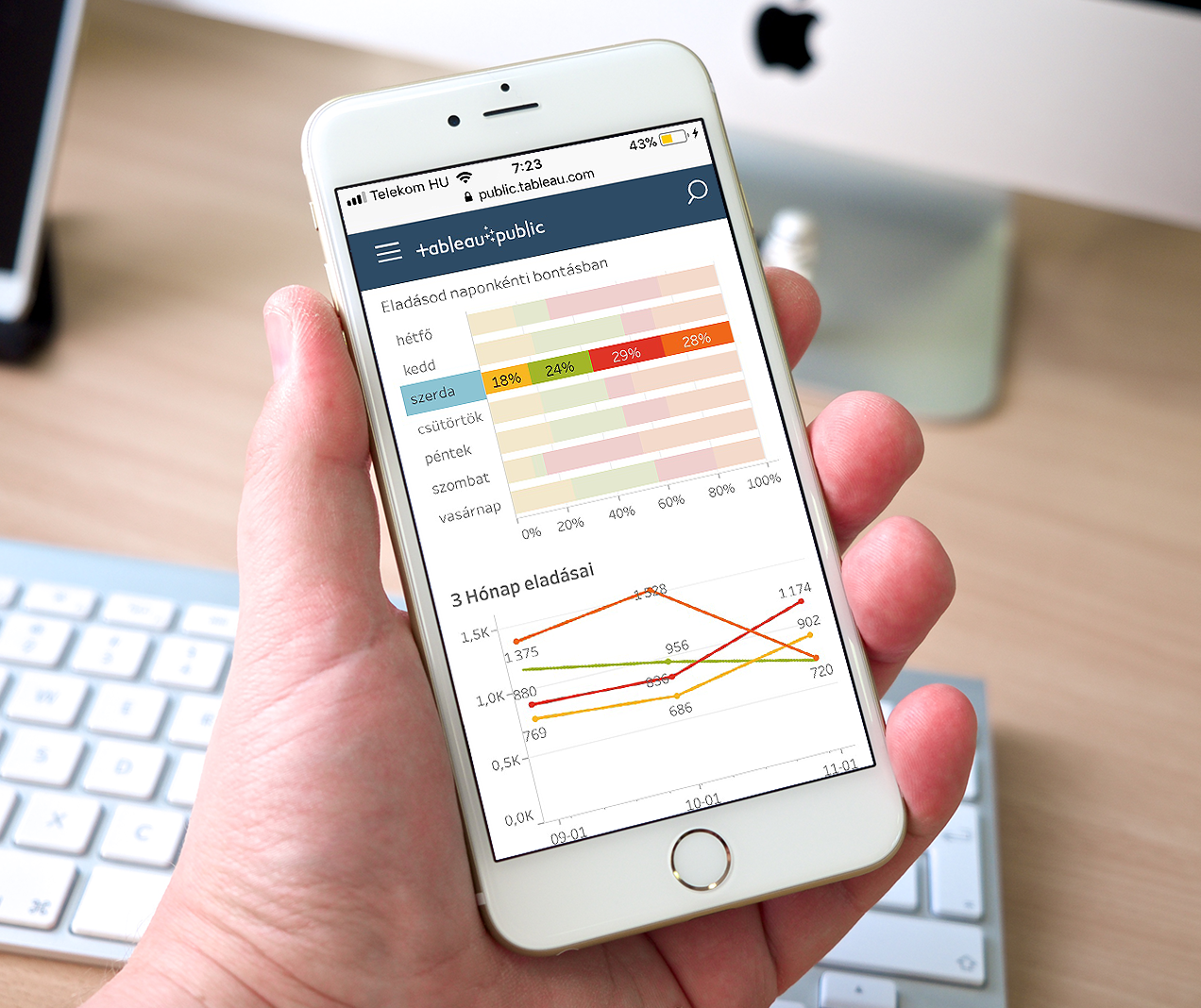 Analitikus szint
KÖZÉPVEZETŐK
Folyamatok opt.
Elemzés
Múltra irányul
[Speaker Notes: Analitikus dashboard:
Különböző üzleti egységek munkafolyamatainak optimalizálása
A középvezetők a stratégiai célokhoz igazítják a megvalósítást
Az adatok napi/heti szinten frissülnek
A múltra irányuló elemzés]
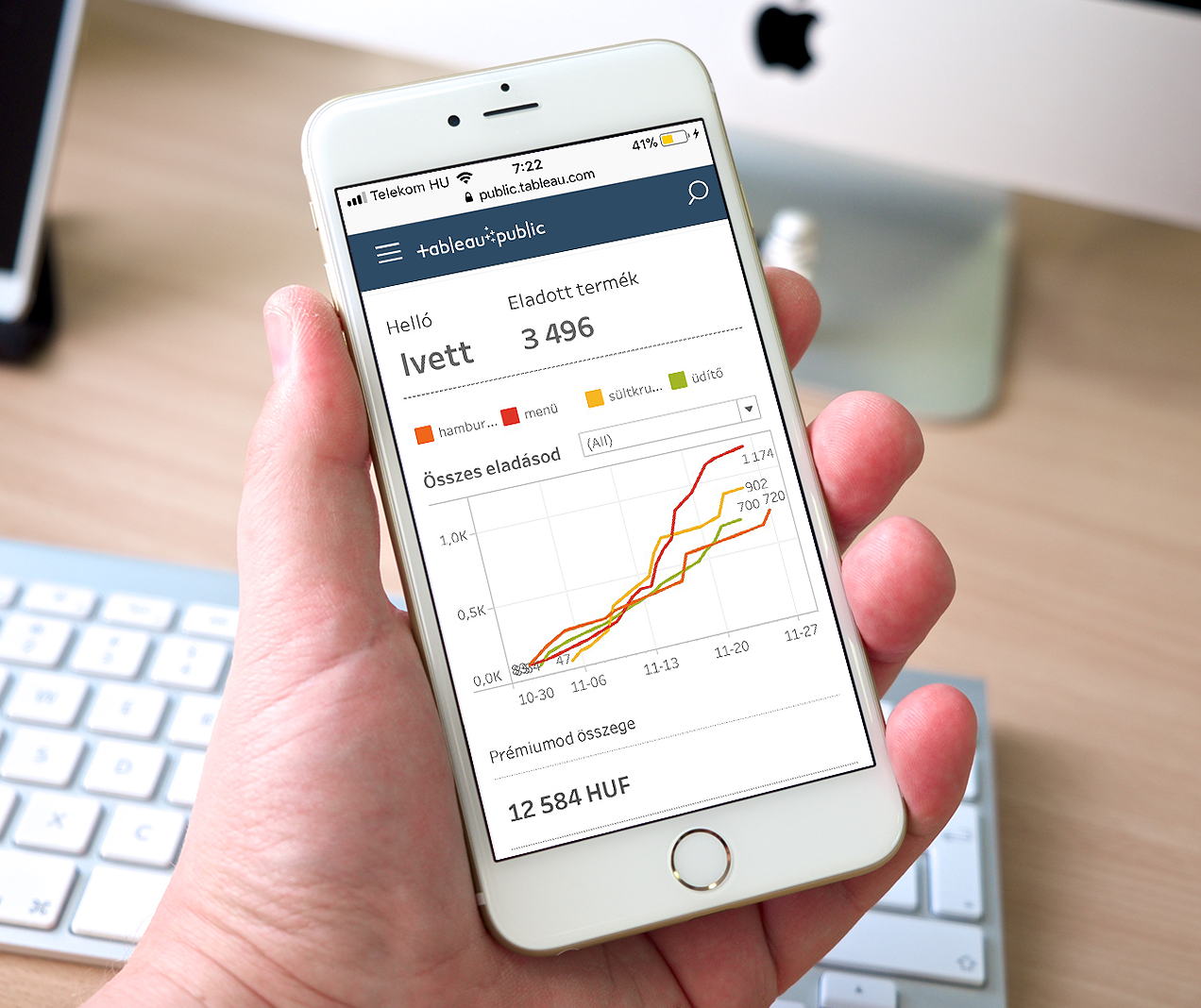 Operatív szint
SHOPFLOOR
Operatív kontroll
Beavatkozás
Jelenre irányul
[Speaker Notes: Operatív dashboard
gyártásssal, eladással azaz az operatív folyamatokkal kapcsolatos adatokat mutatja
Célja a lehetséges beavatkozás elősegítése
Fontosak a figyelmeztető információk
Azt vizsgálja mi történik most]
Recept
UX
UX / UI / DATAVIZ
VIZ
UI
UX
UI
DATAVIZ
[Speaker Notes: A három komponens közül csak az adatvizualizációra van igazi hatás.
UX: a BI fejlesztői környezetek eleve meghatározzák azt a folyamatot, amelyben a riportok készülnek
UI: a frontend szoftverek lehetőségei behatárolják a rendelkezéser álló user interface elemeket
Dataviz: itt lehet villantani
0]
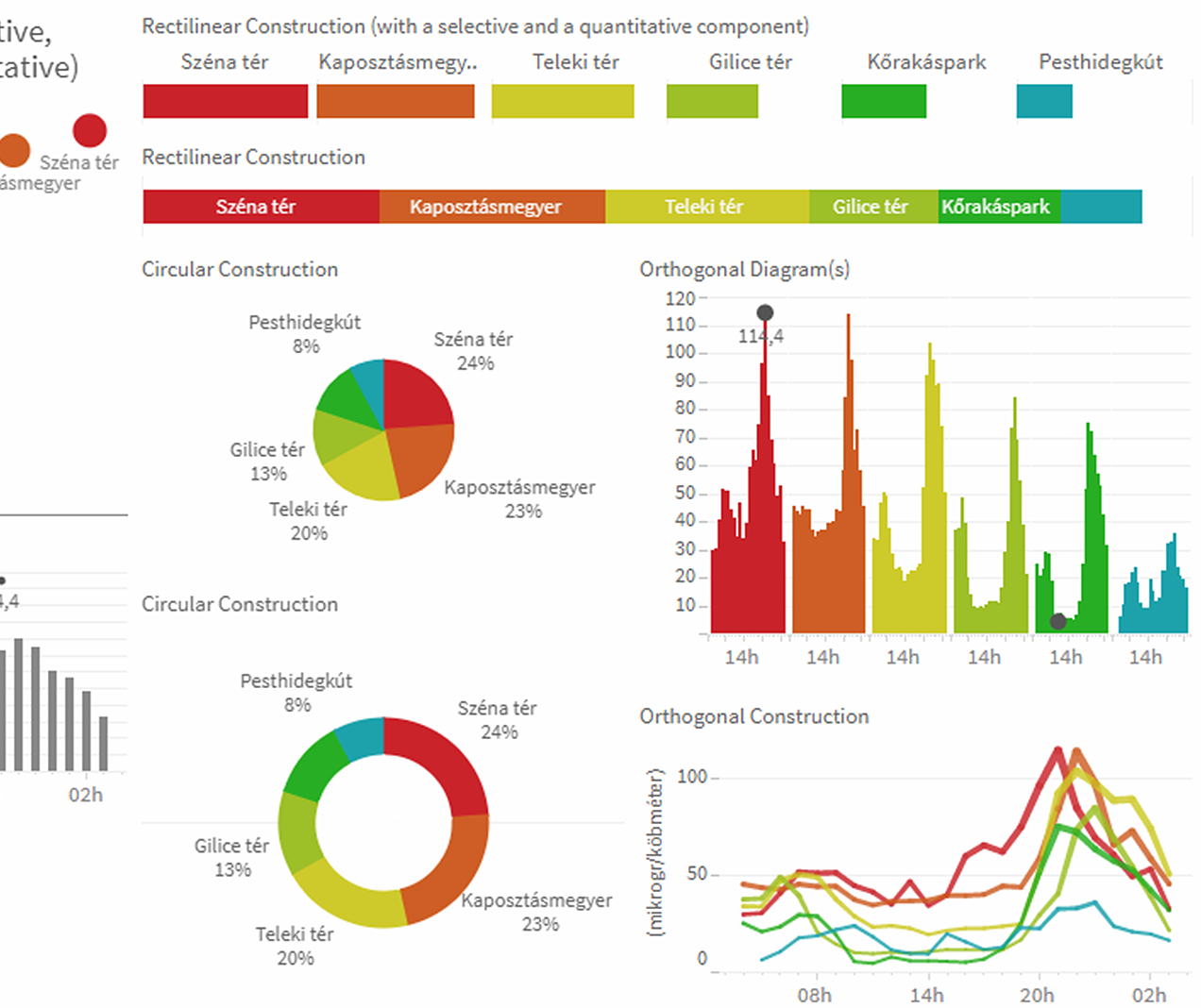 Dataviz
DIAGRAM / KPI
Kör
Oszlop
Vonal
[Speaker Notes: KPI-ok típusai:
Minimum
Maximum
Definiált érték
Diagramok:
Invariáns
Komponensek]
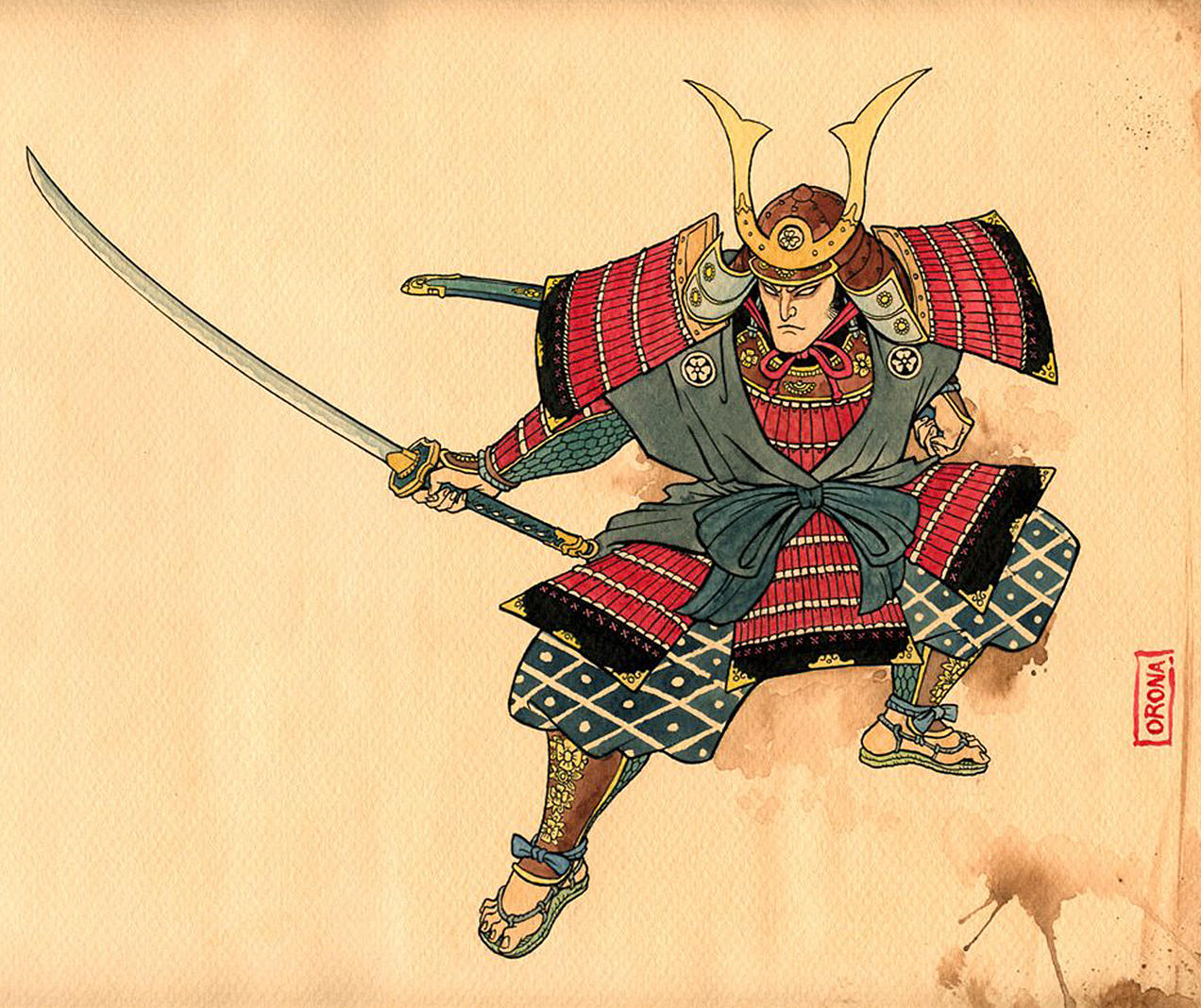 Összefoglalva
BI / DATAVIZ / TABLEAU
Célcsoport
Adatvizualizáció
Tableau Mobile
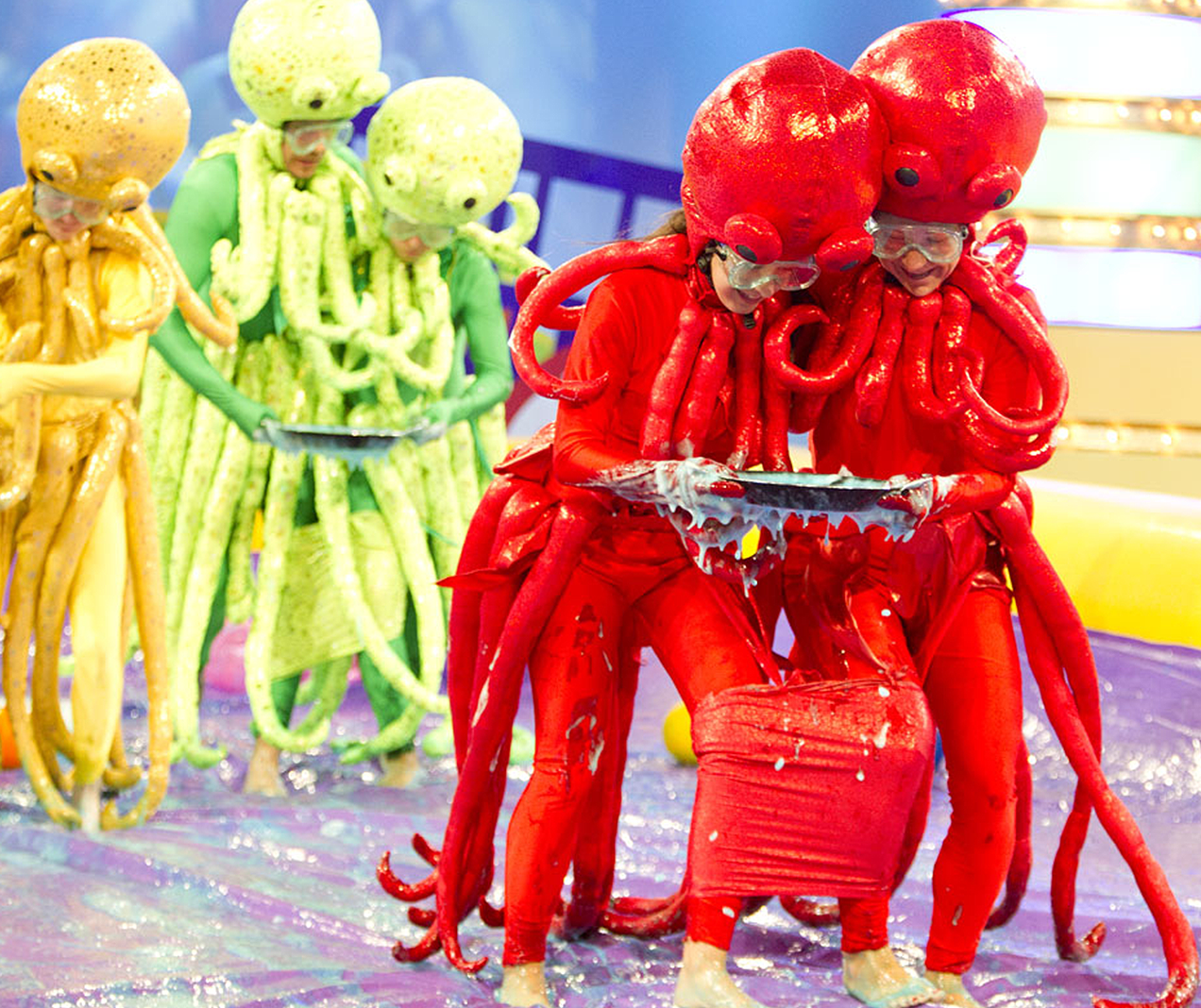 Köszönöm,
JÓ ÉTVÁGYAT NEKTEK!
minkom@starschema.net